Môn: Đạo đức
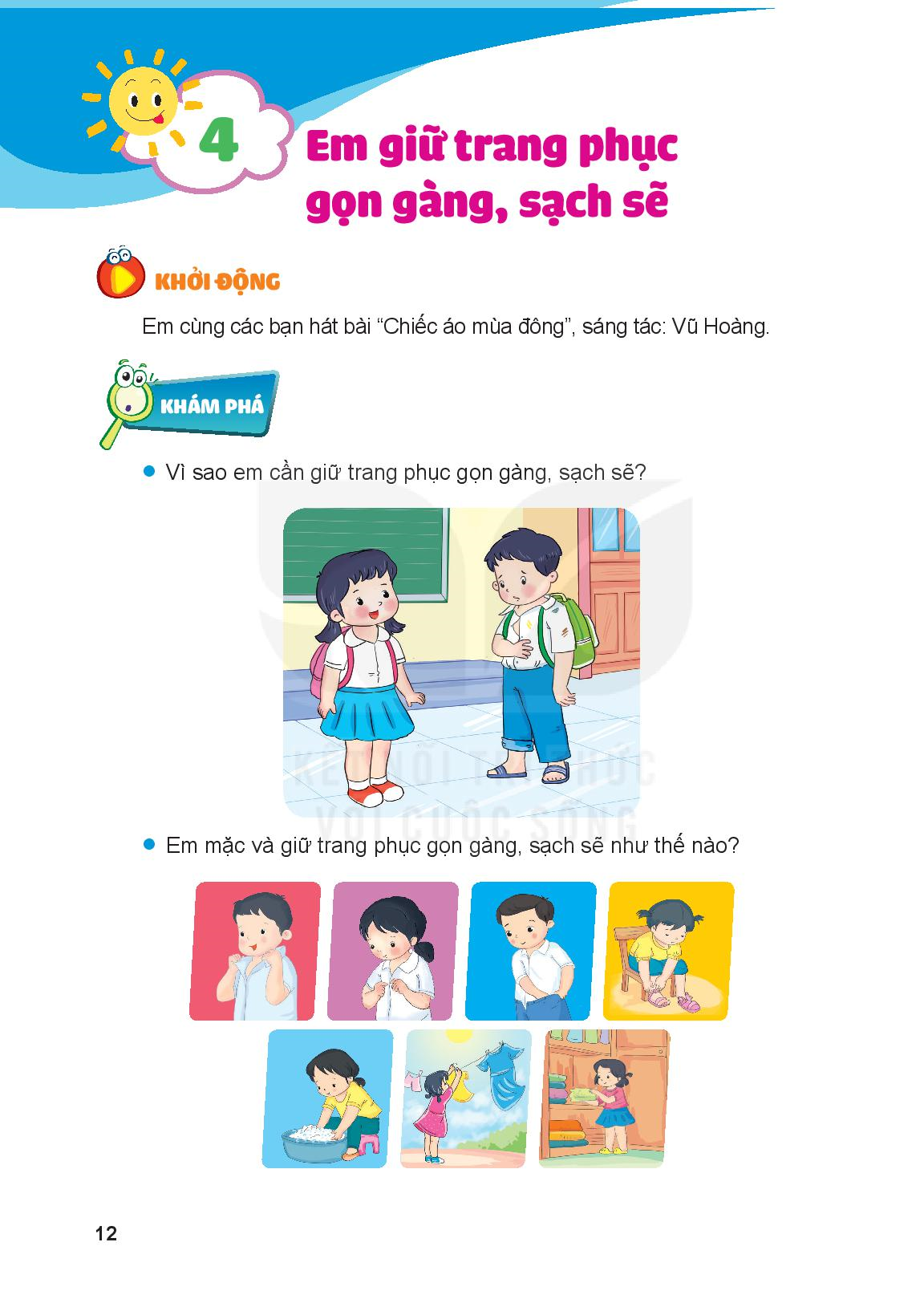 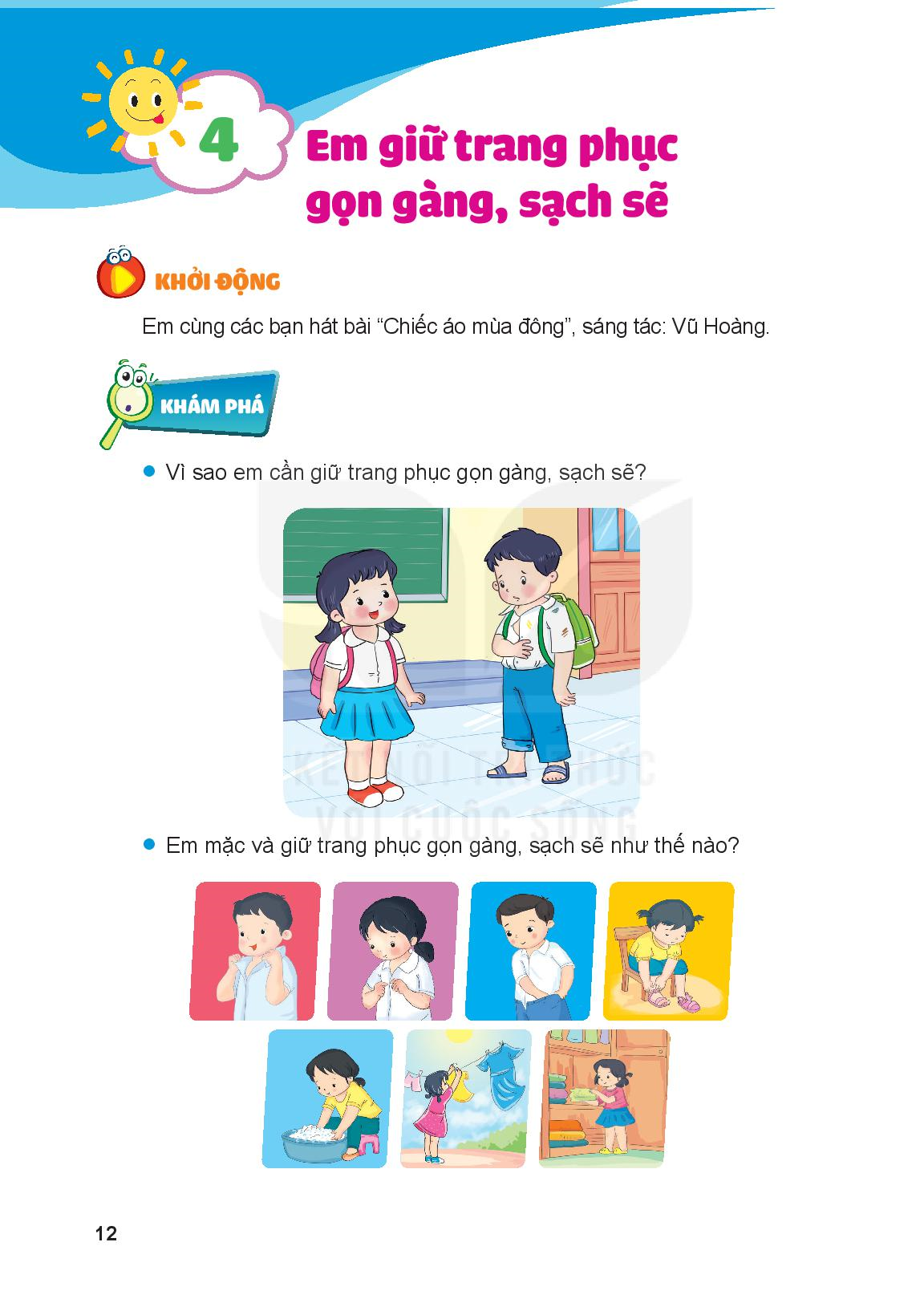 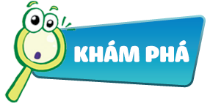 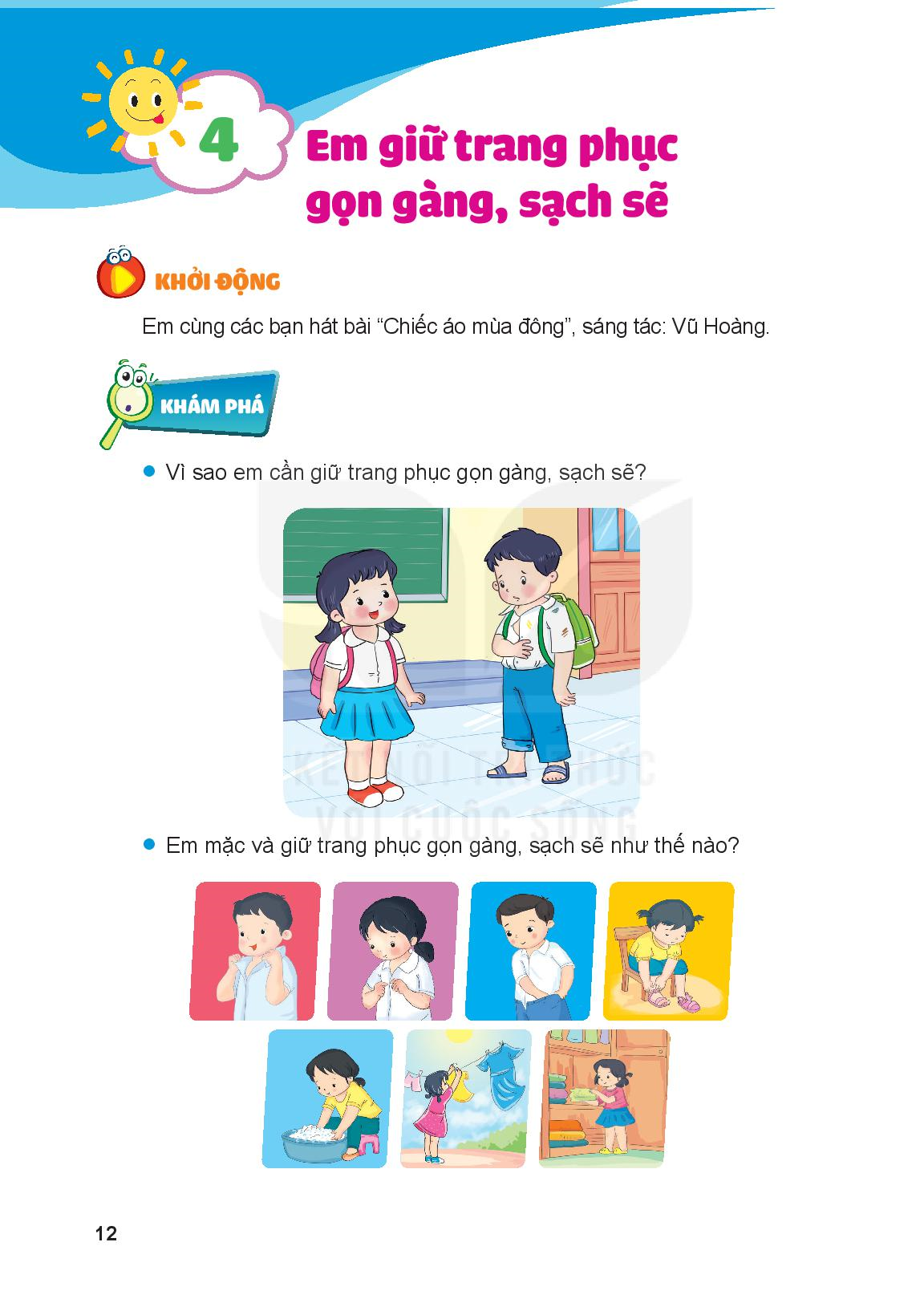 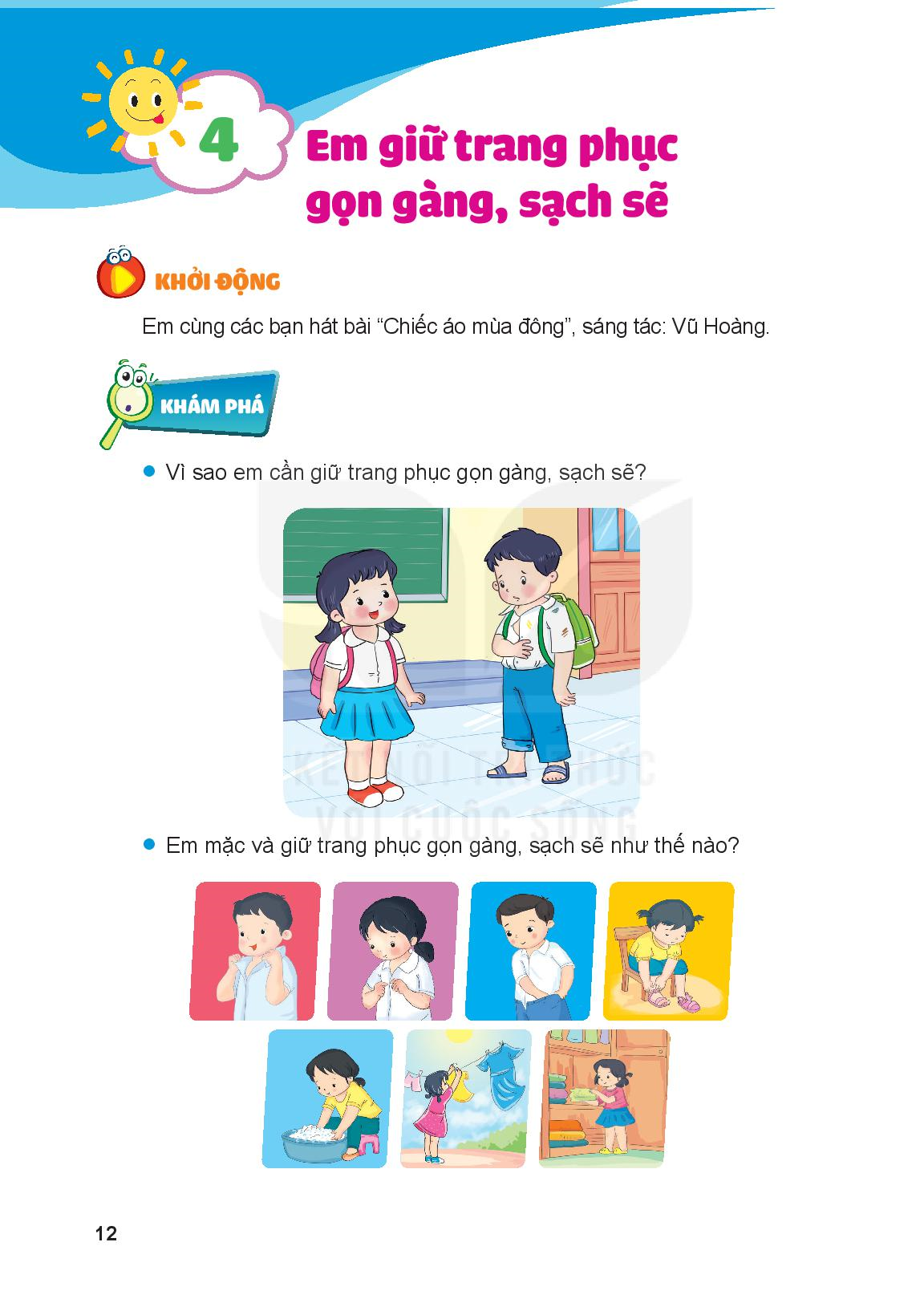 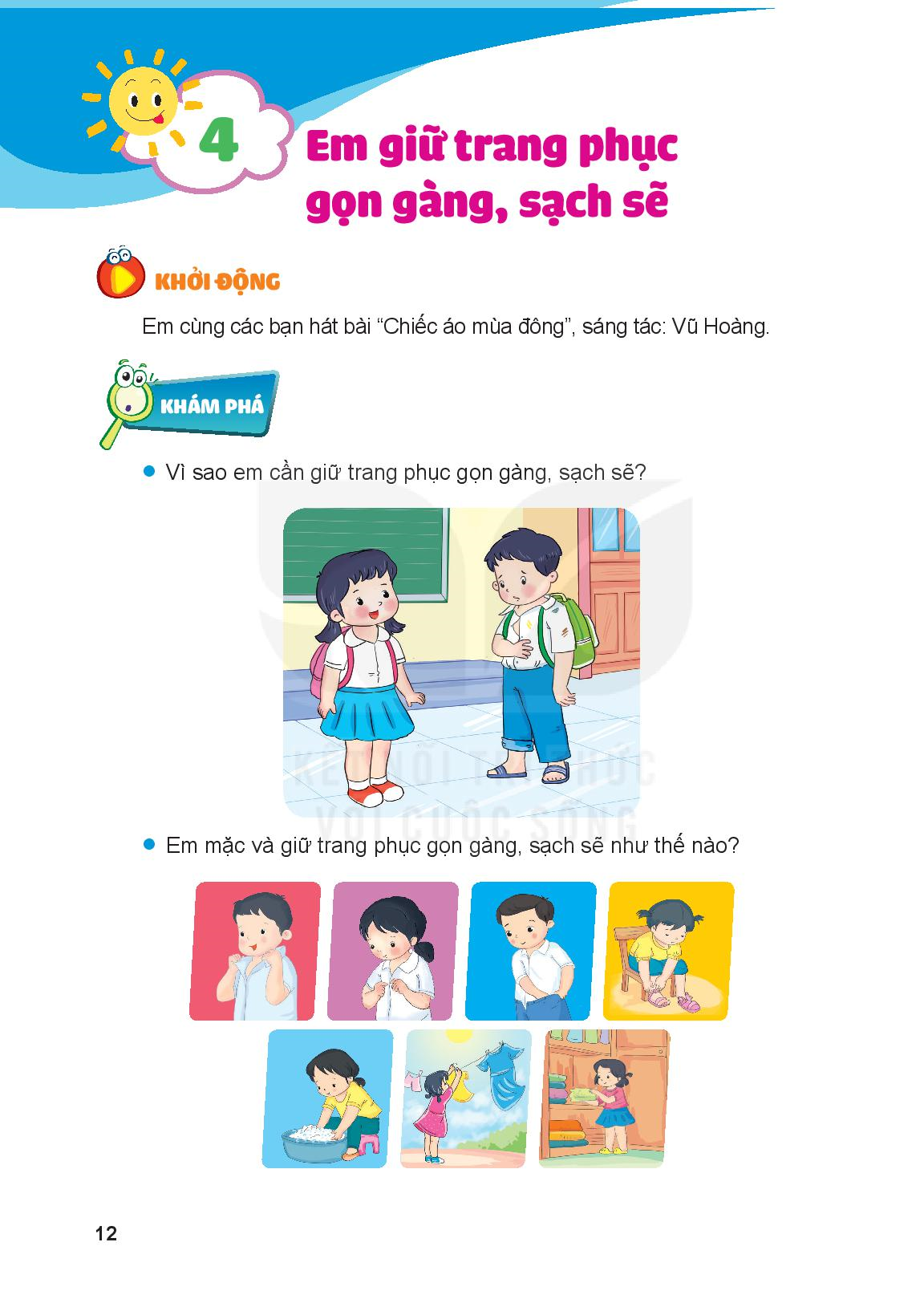 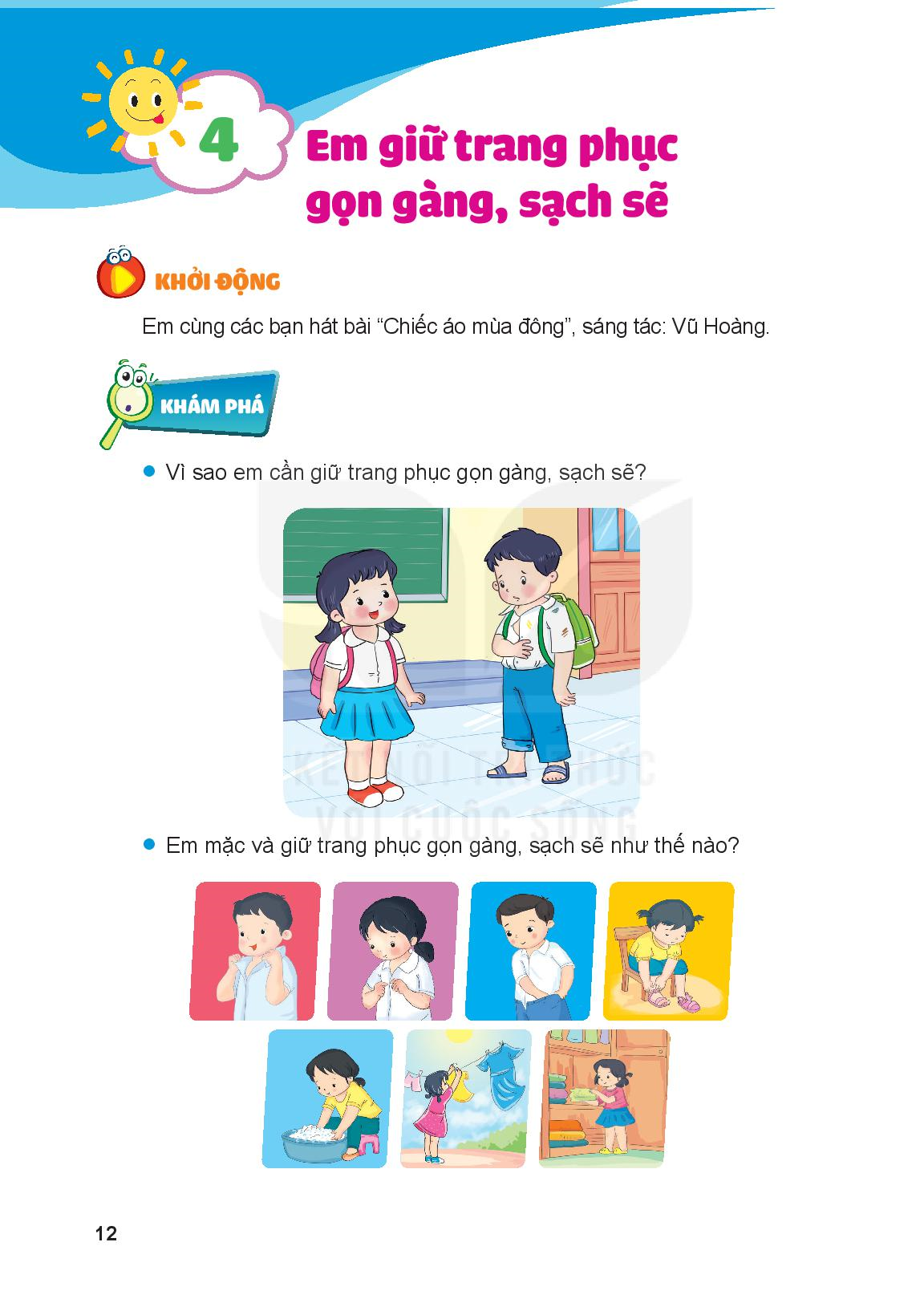 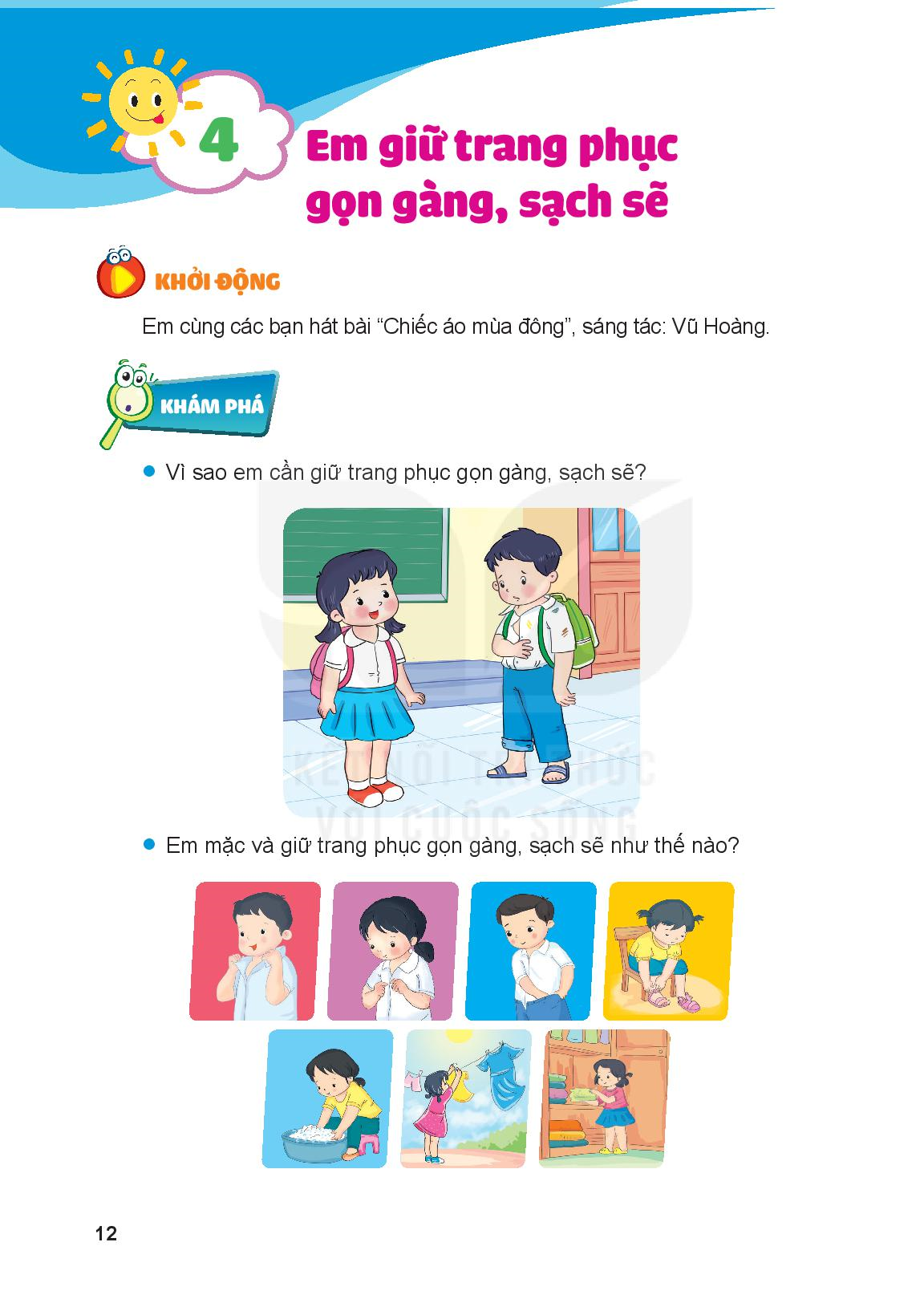 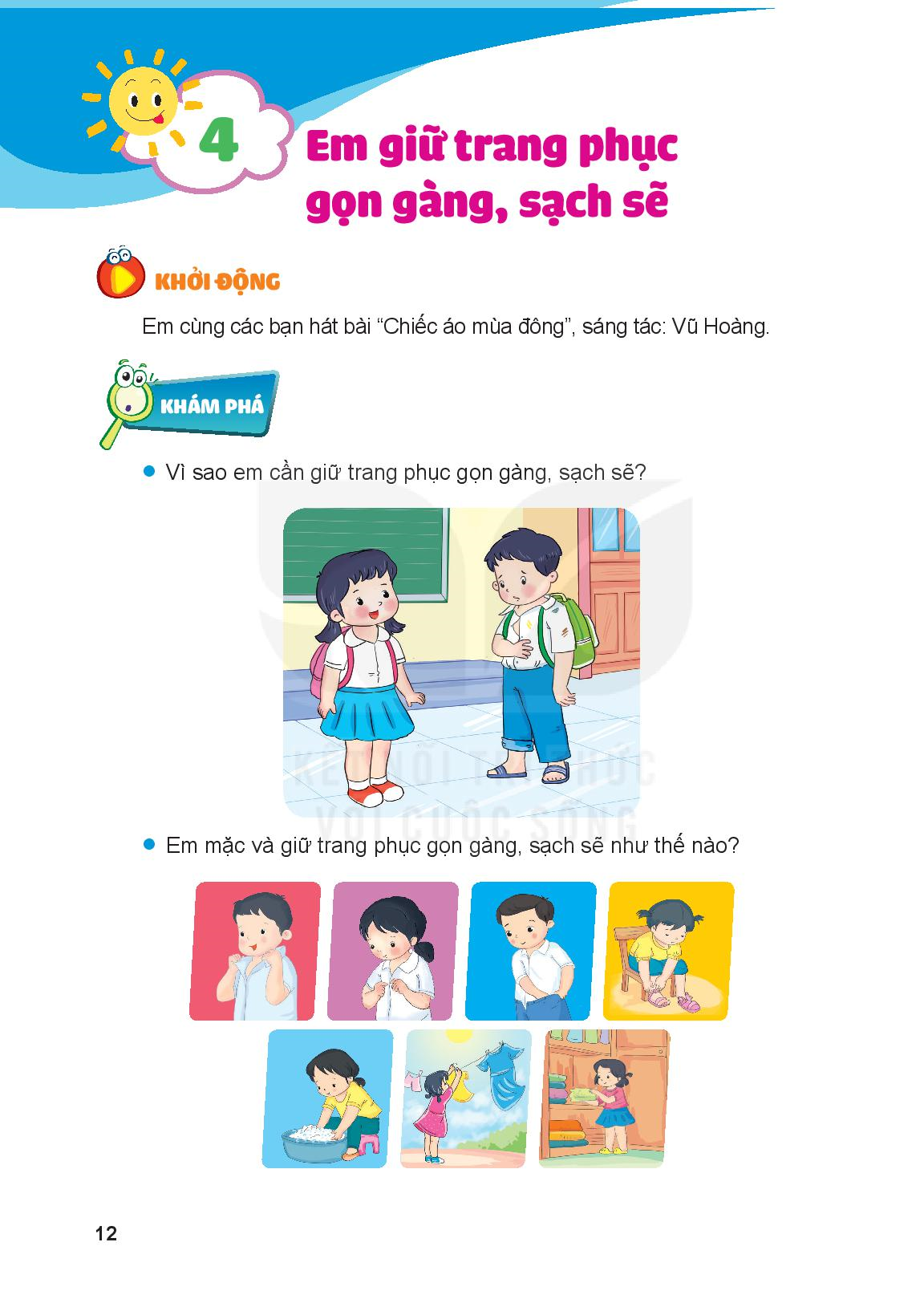 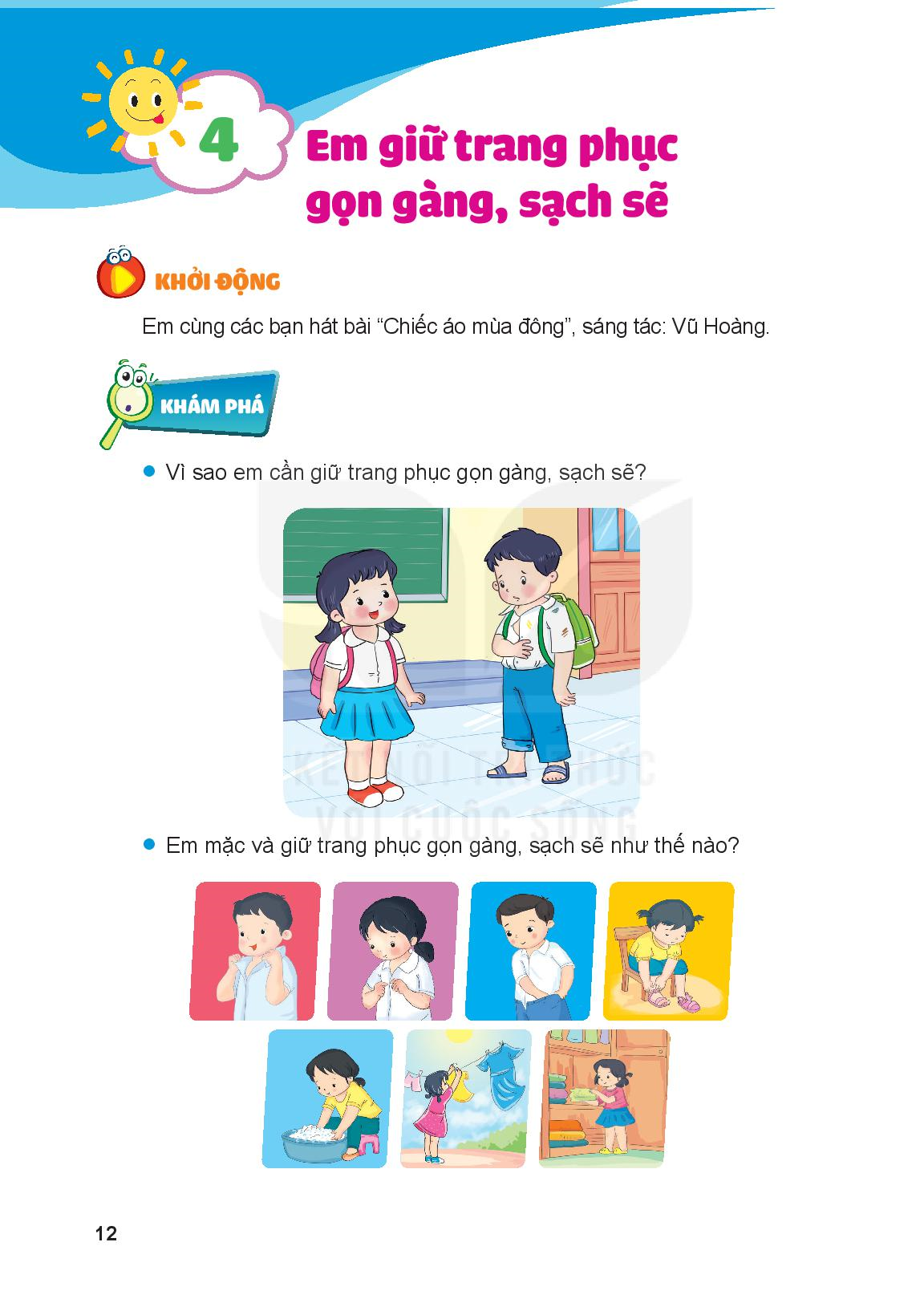 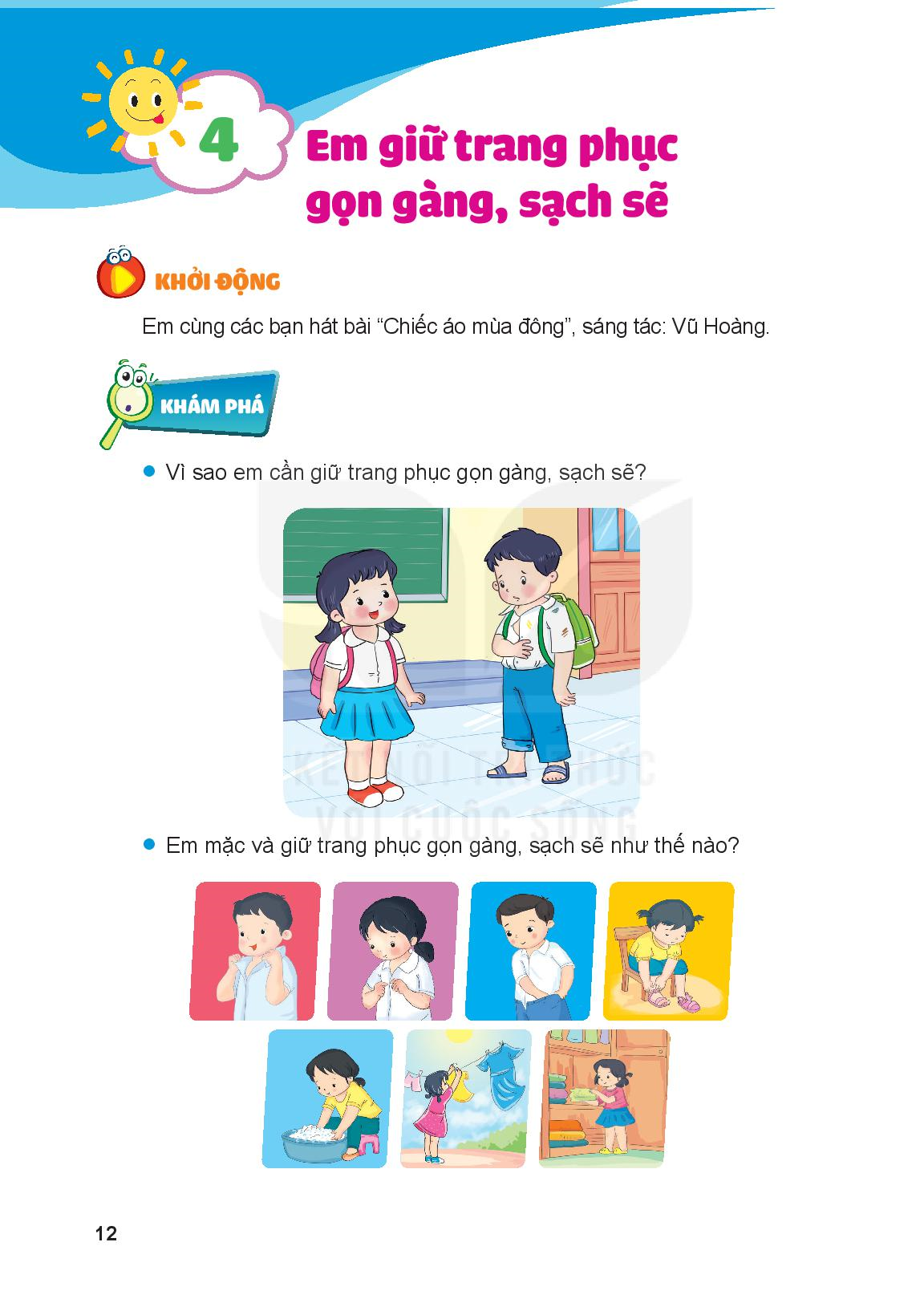 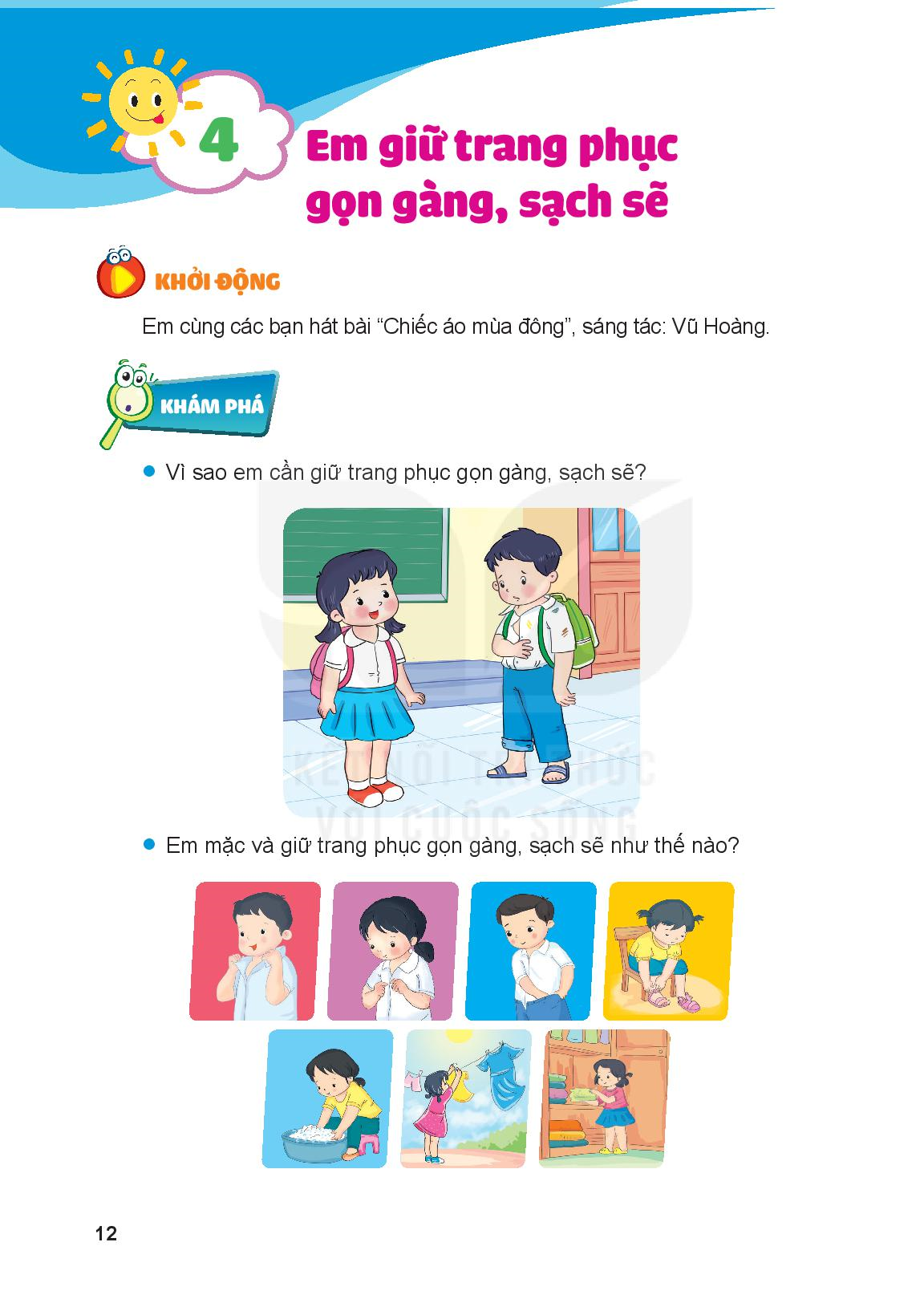 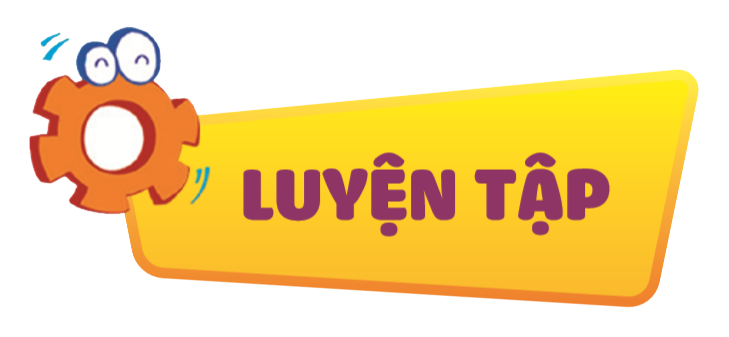 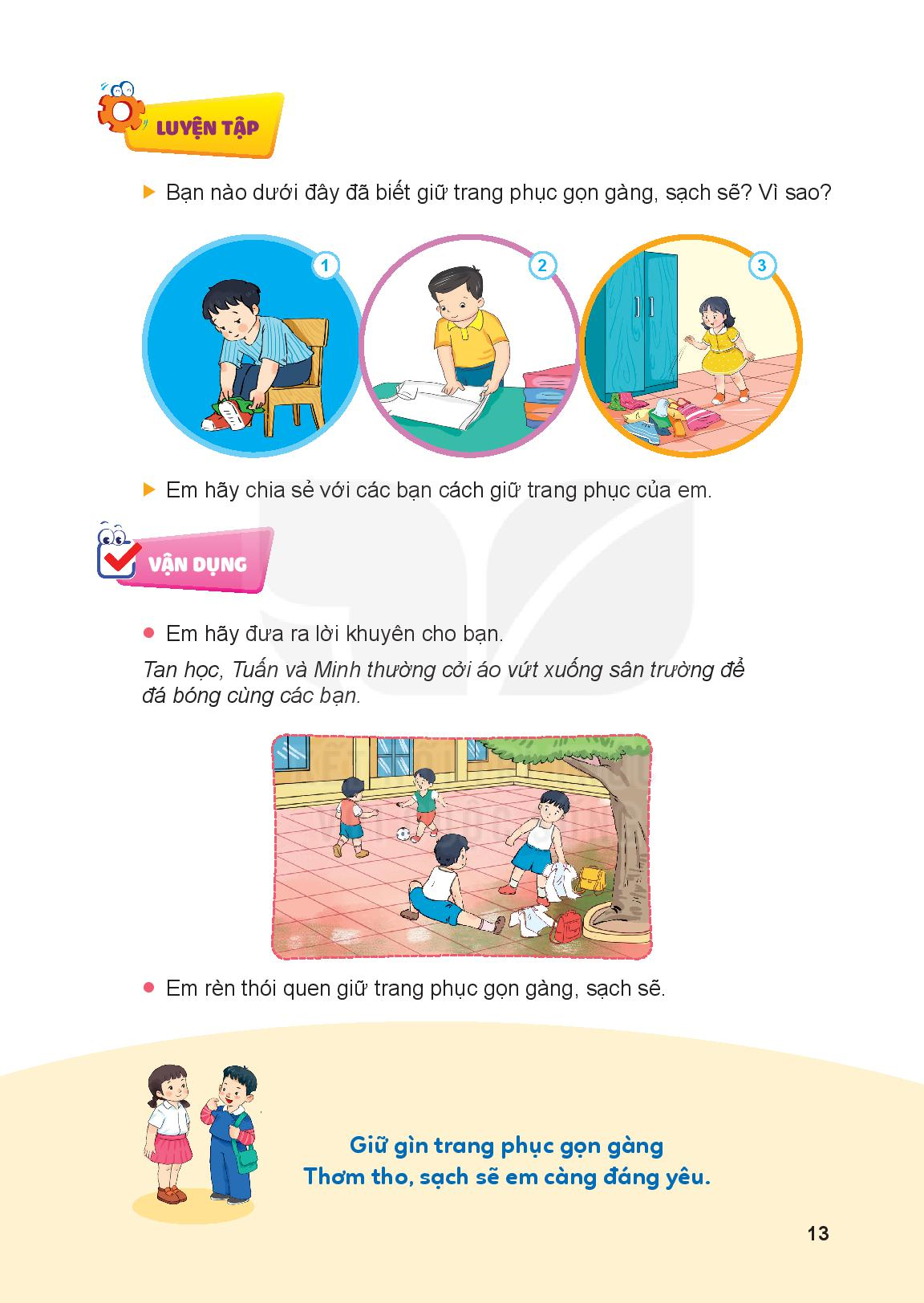 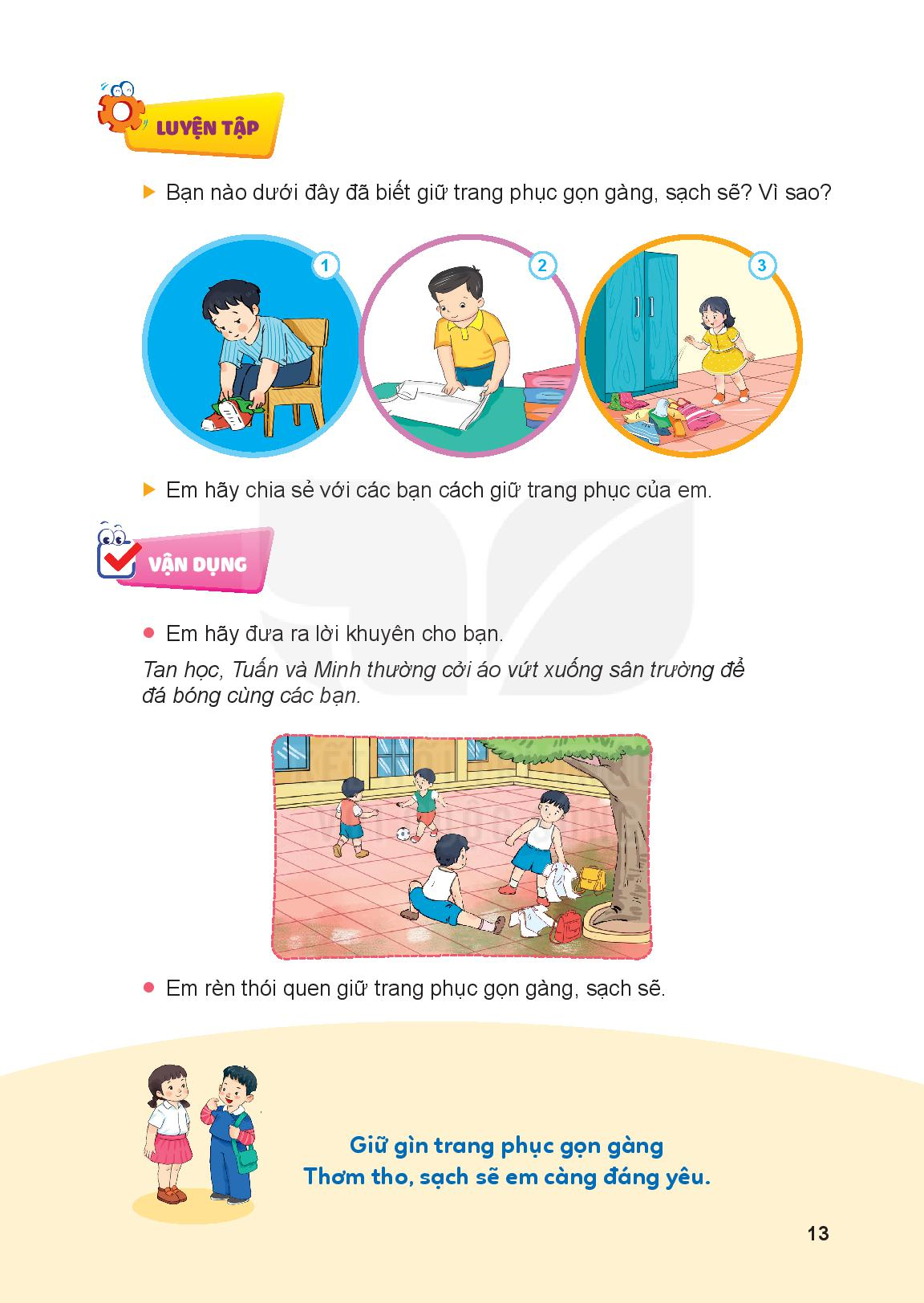 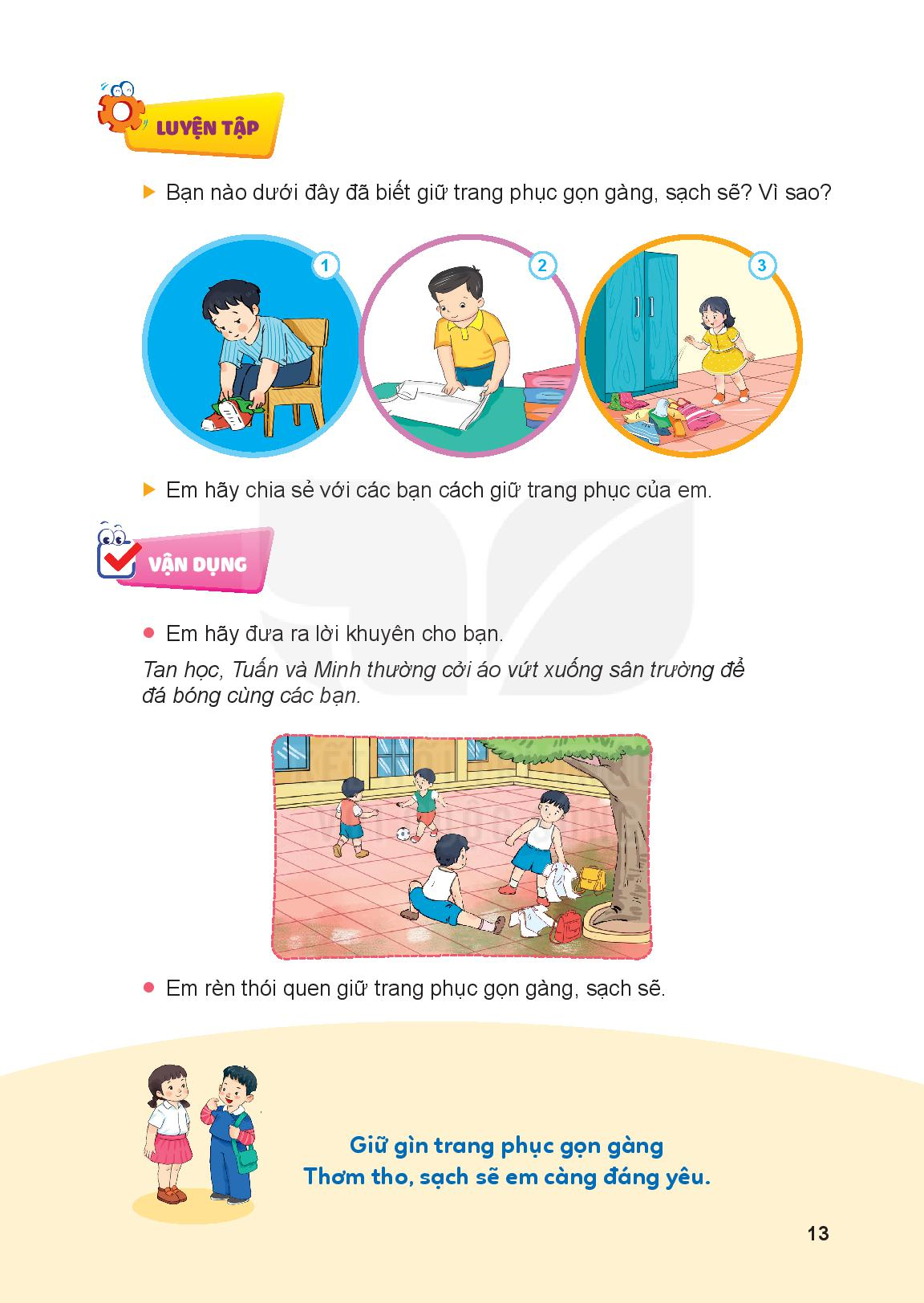 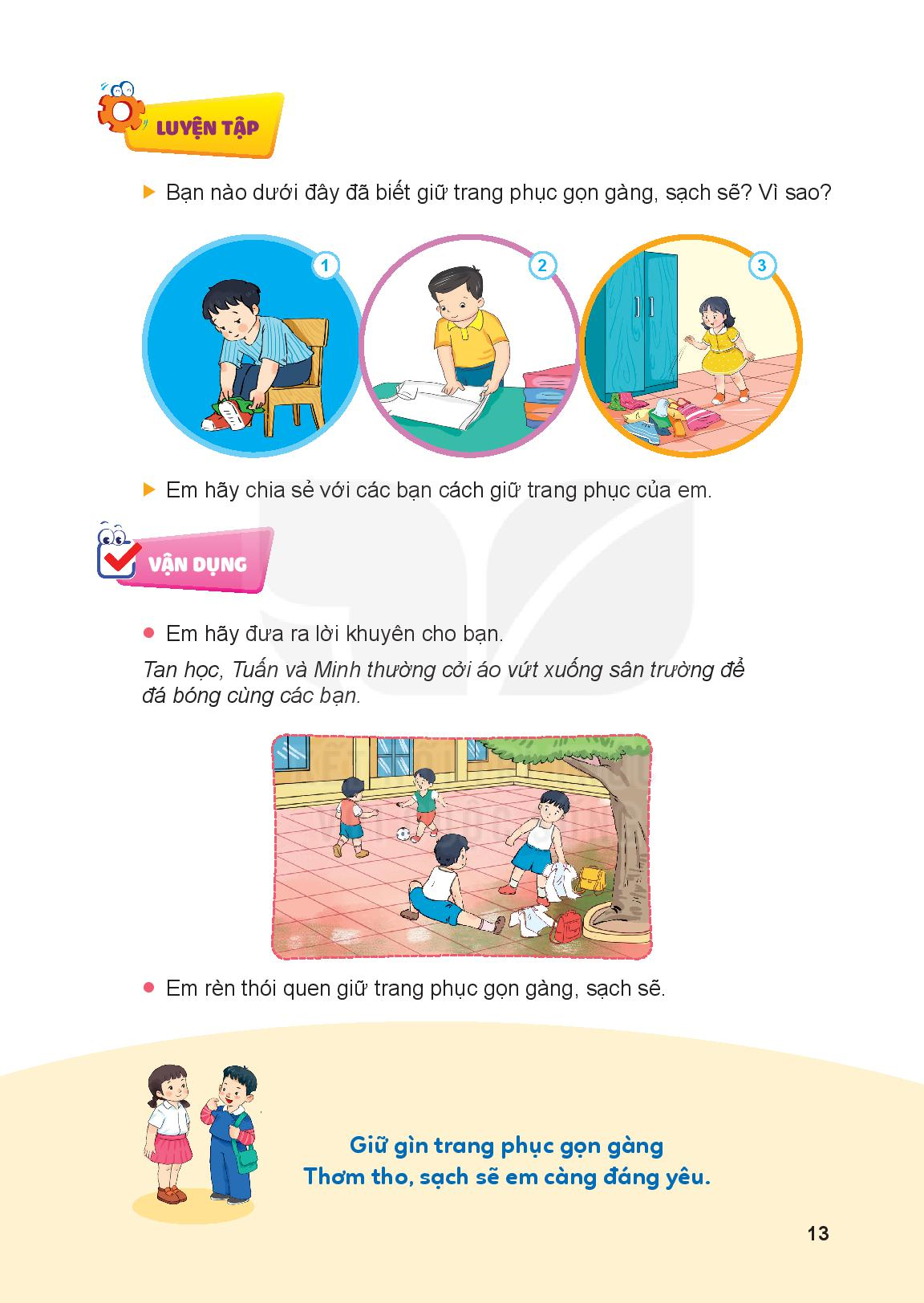 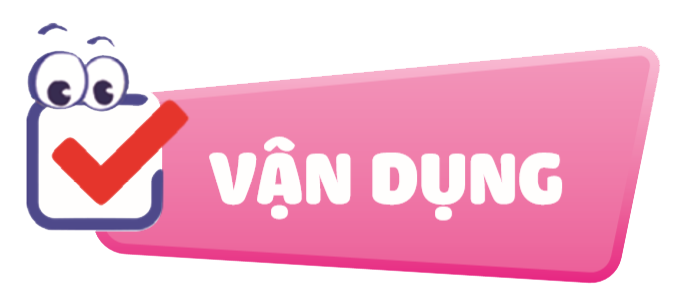 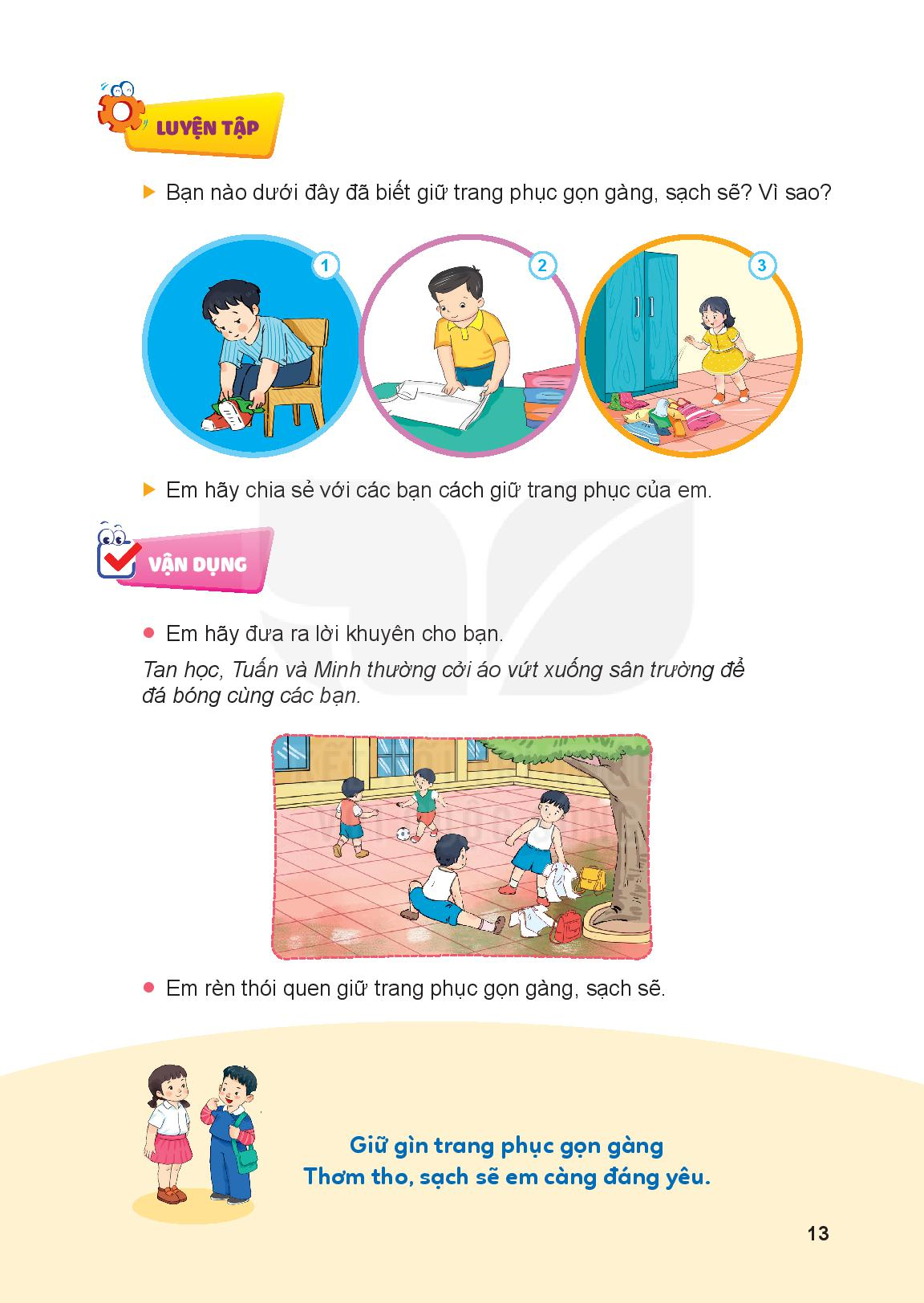 Đóng vai
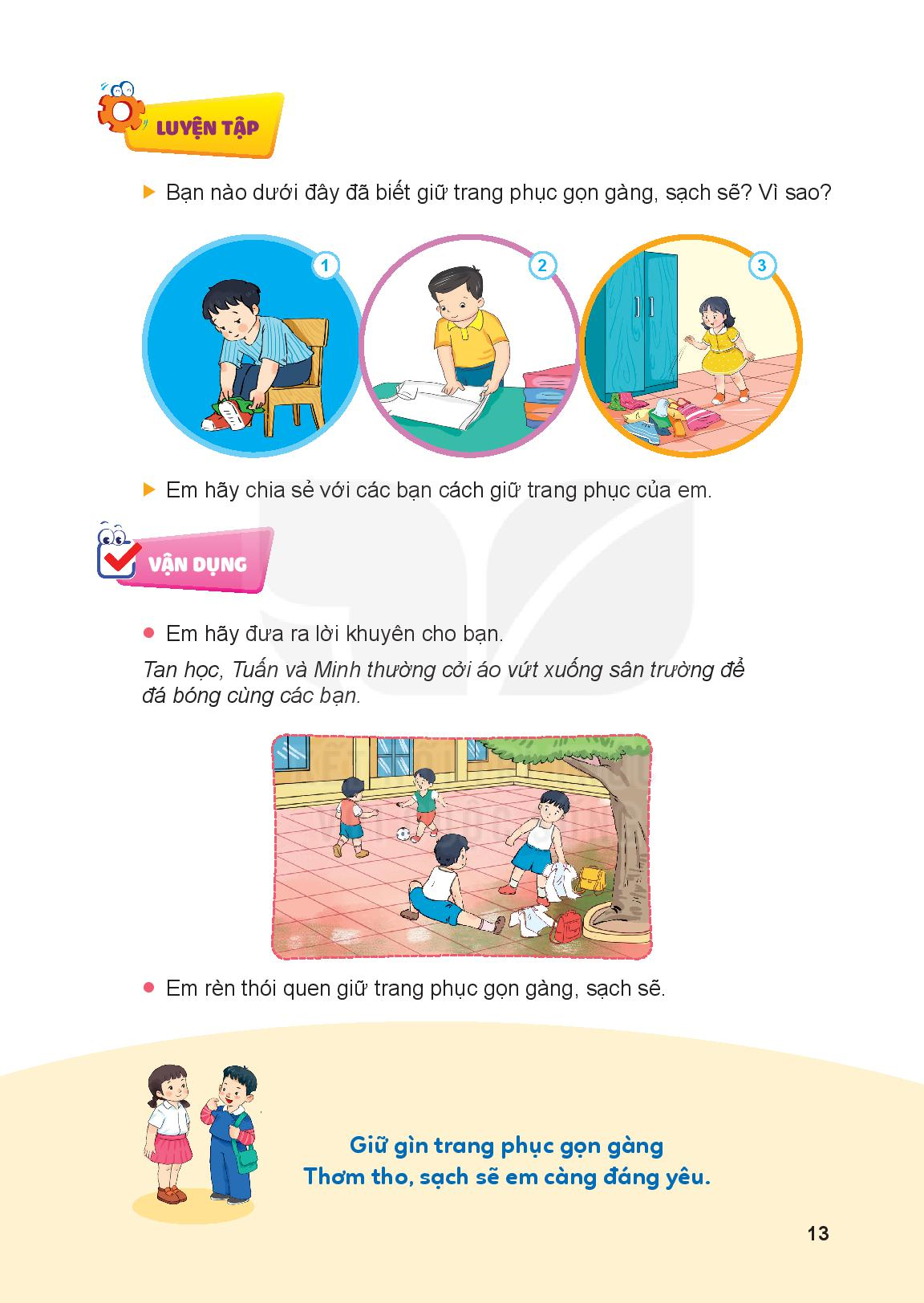 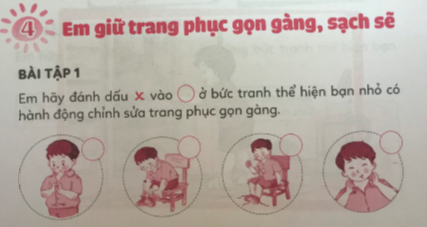 x
x
x
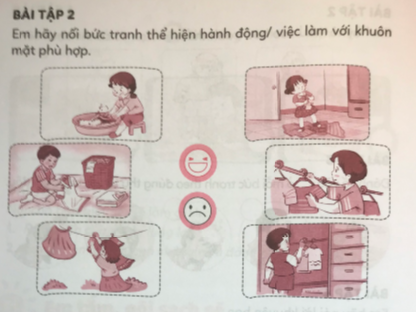 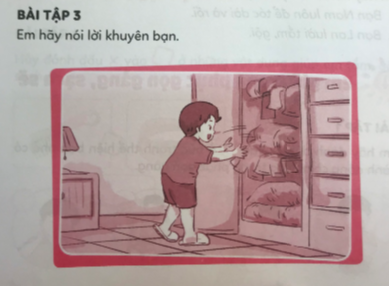 Dặn dò